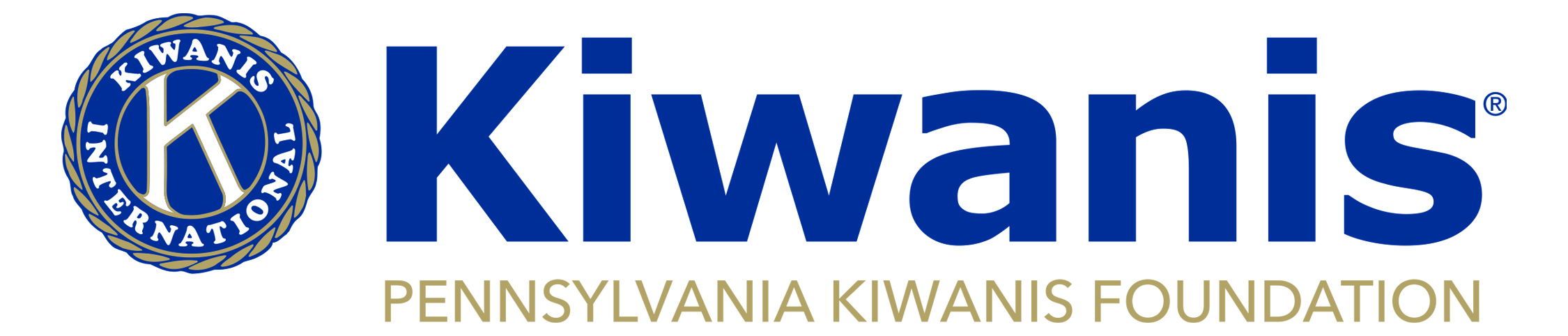 Rose Sale Fundraiser
Welcome from Pennsylvania Kiwanis Foundation
Emily Reed		Brian Root
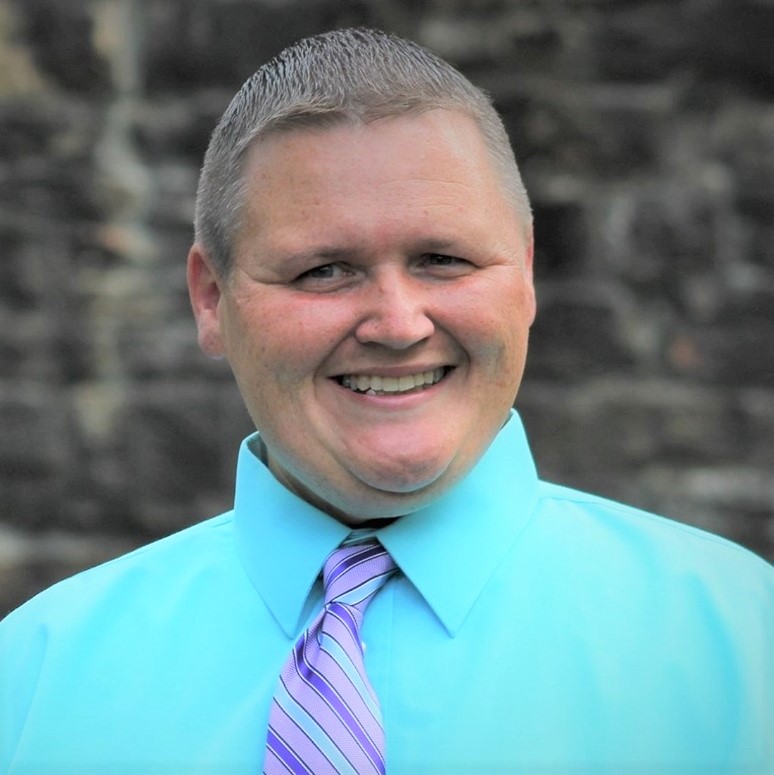 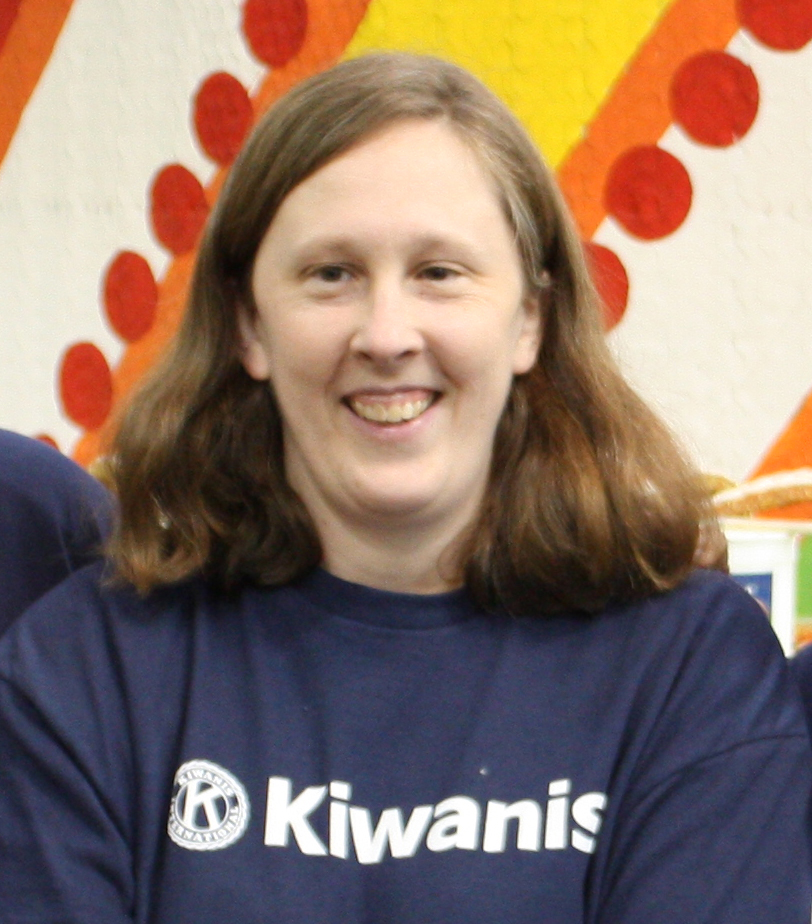 2
Details of Roses
Quality long stemmed roses of mixed colors
Includes ferns and baby’s breath
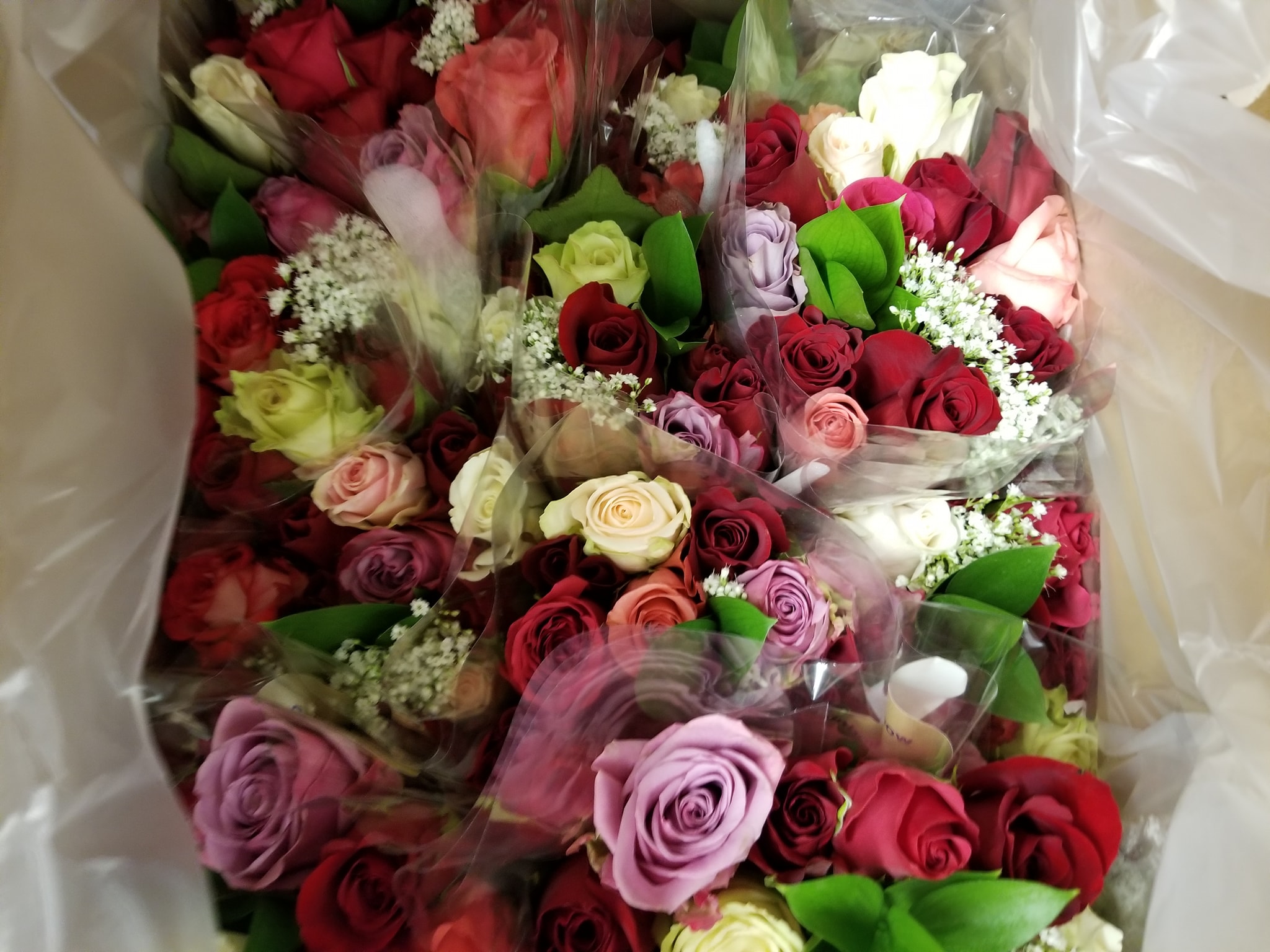 Rose Sale Profit
1 dozen roses= sold for $24.00

Kiwanis clubs= $9.50 profit on each dozen

PKF= $4 on each dozen
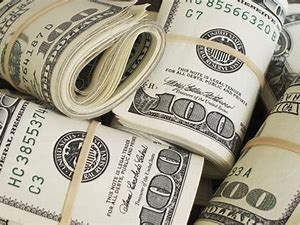 Marketing Materials
Customizable marketing poster
Individual 
member order form
Club order form
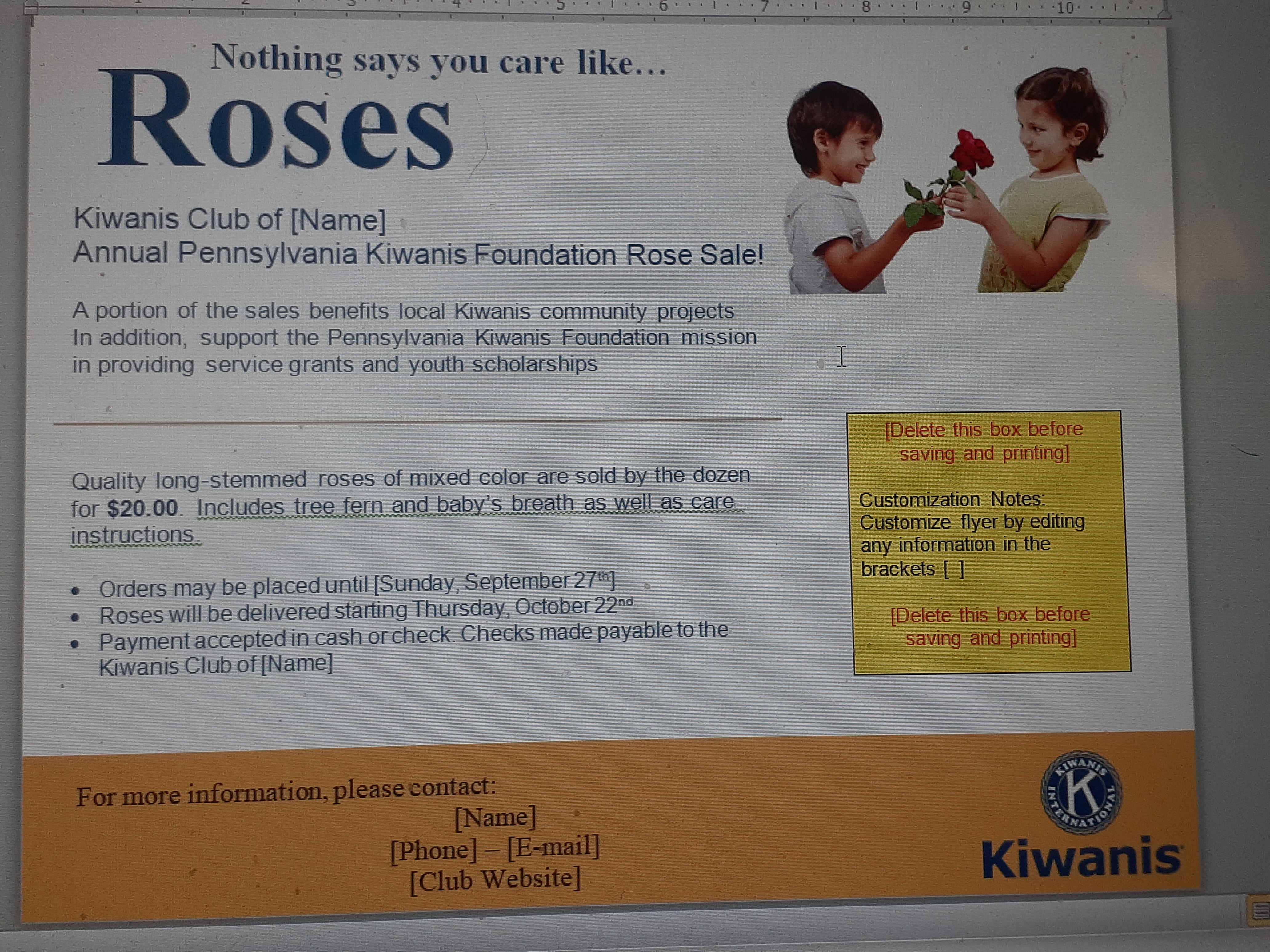 Rose Sale Timeline
July/August  
Assign a Rose Sale Coordinator
Download marketing materials
Advertise: Facebook, club website, local community
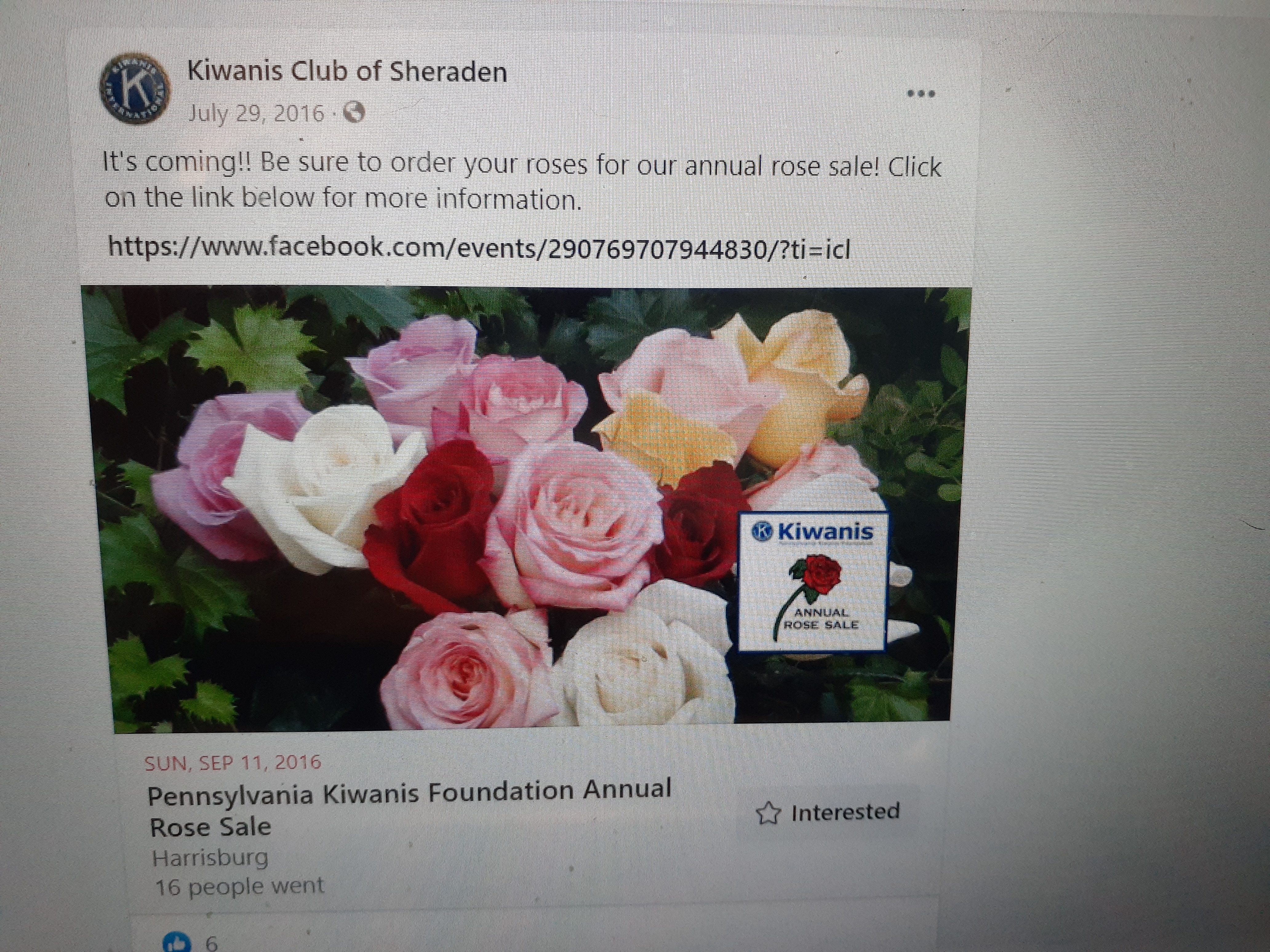 Rose Sale Timeline
August/September  
Rose sale begins
Checks should be payable to your Kiwanis Club
Orders due on Friday, September 29th
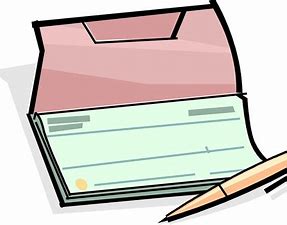 Rose Sale Orders
September/October  
Use Rose Sale Order Form on website to collect orders
Orders due Online by Friday, September 29th
Click on link called Rose Sale Final Online Order Form/Square Checkout Link to place FINAL ORDER
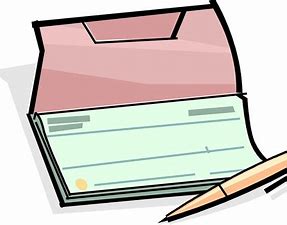 Rose Sale Timeline
October  
Clubs will be contacted by Zieger and Sons for delivery schedule
Rose sale delivered on Thursday, October 26, 2023
Assemble your roses and distribute to purchasers
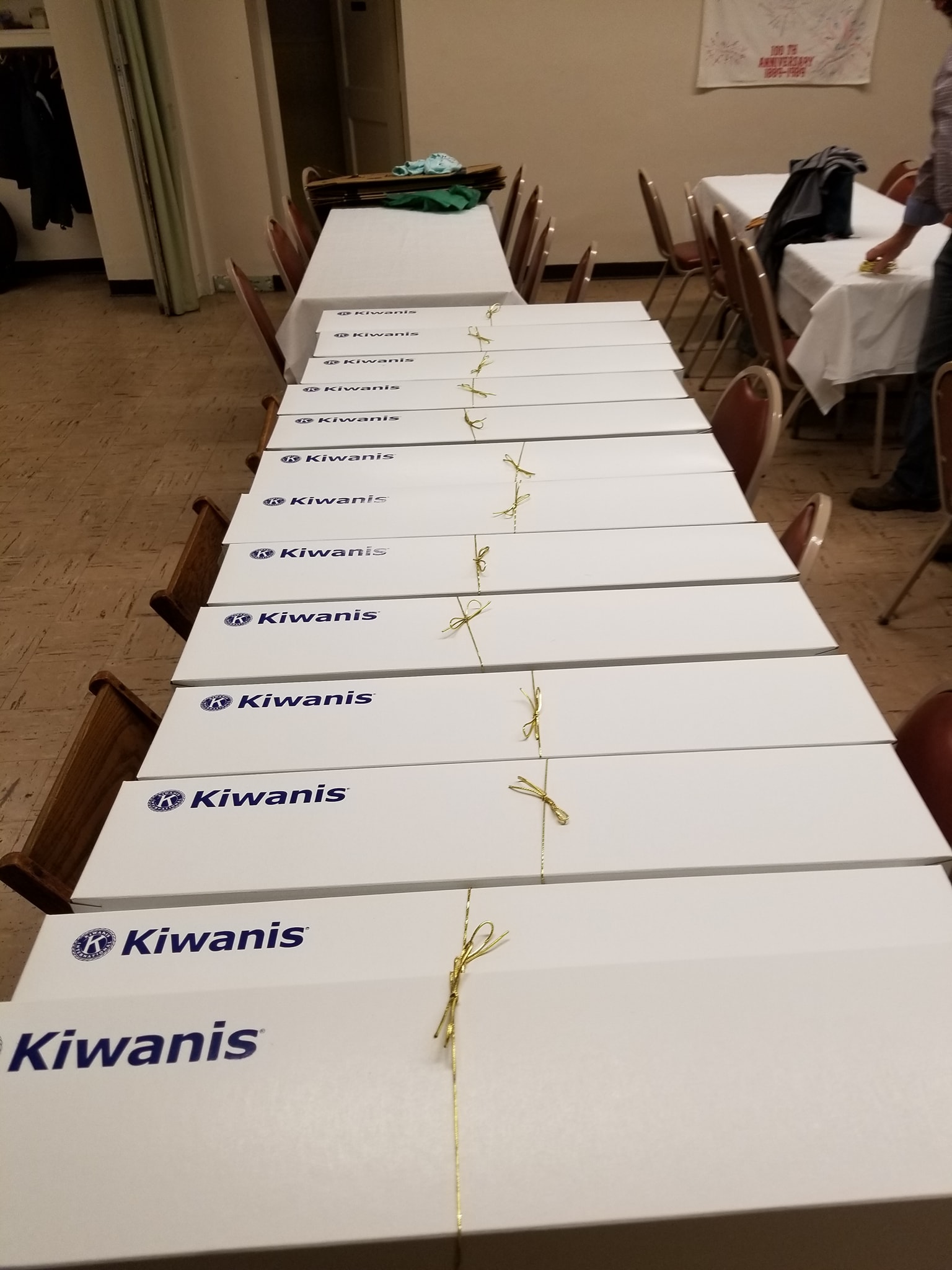 Assembling Your Roses
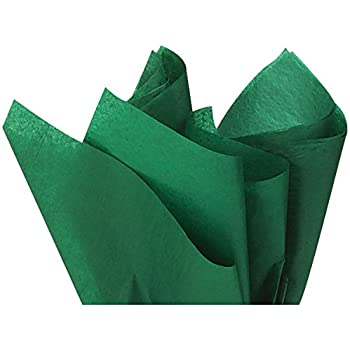 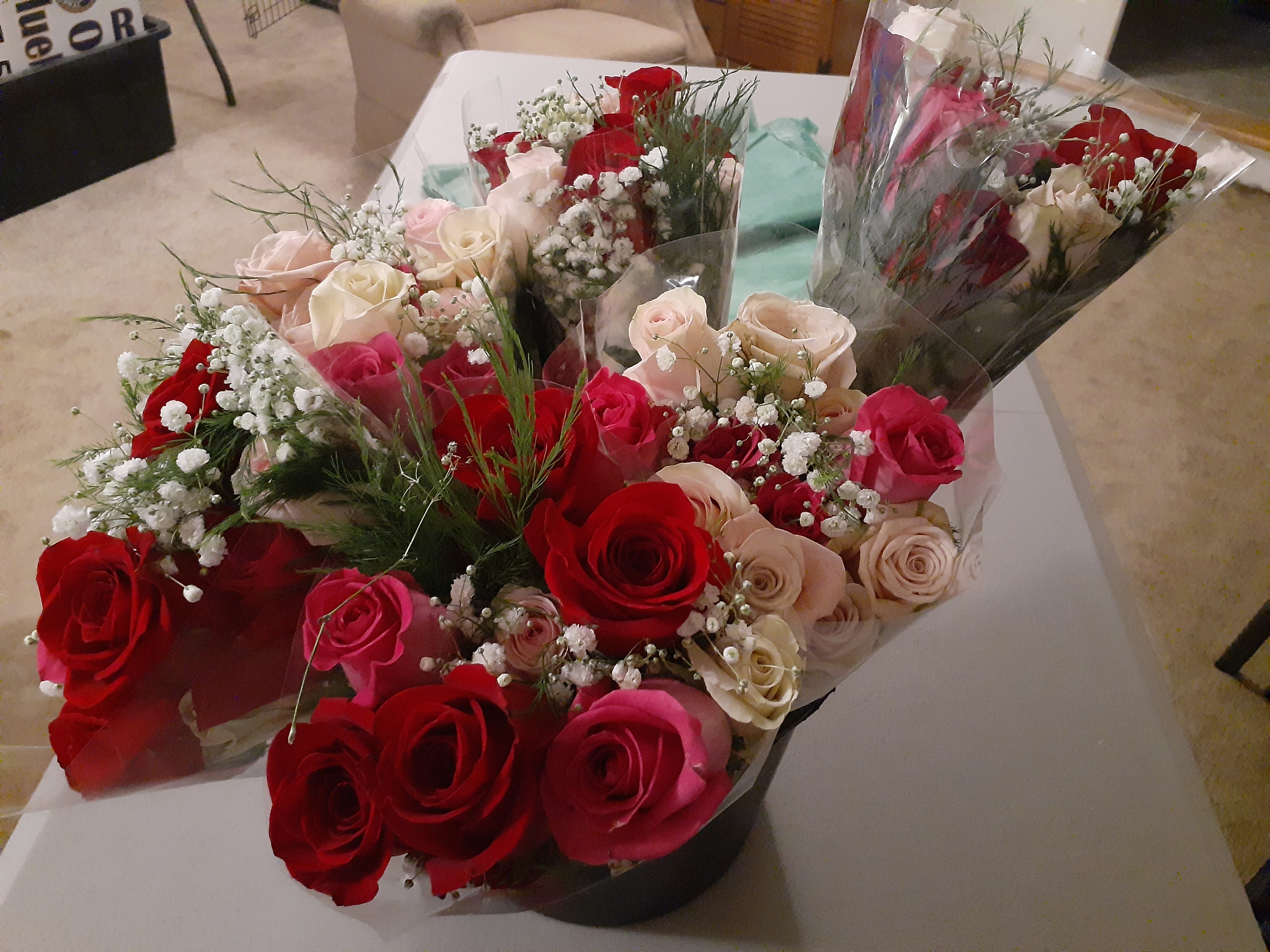 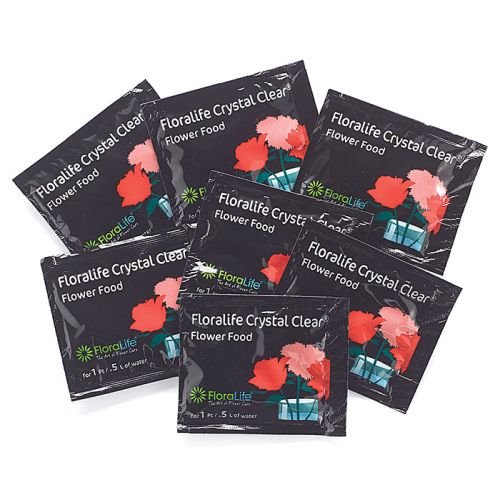 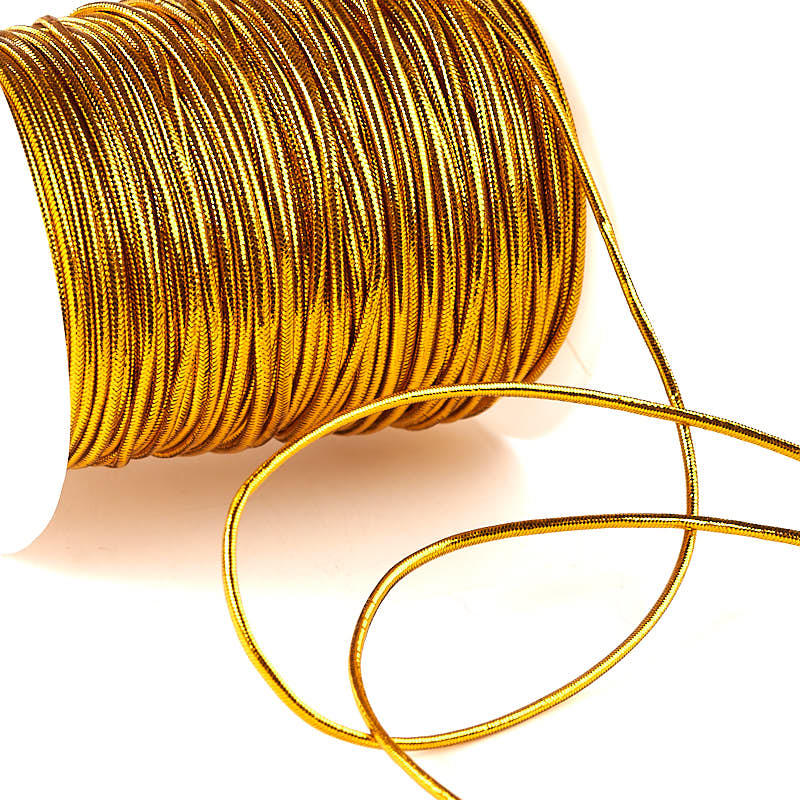 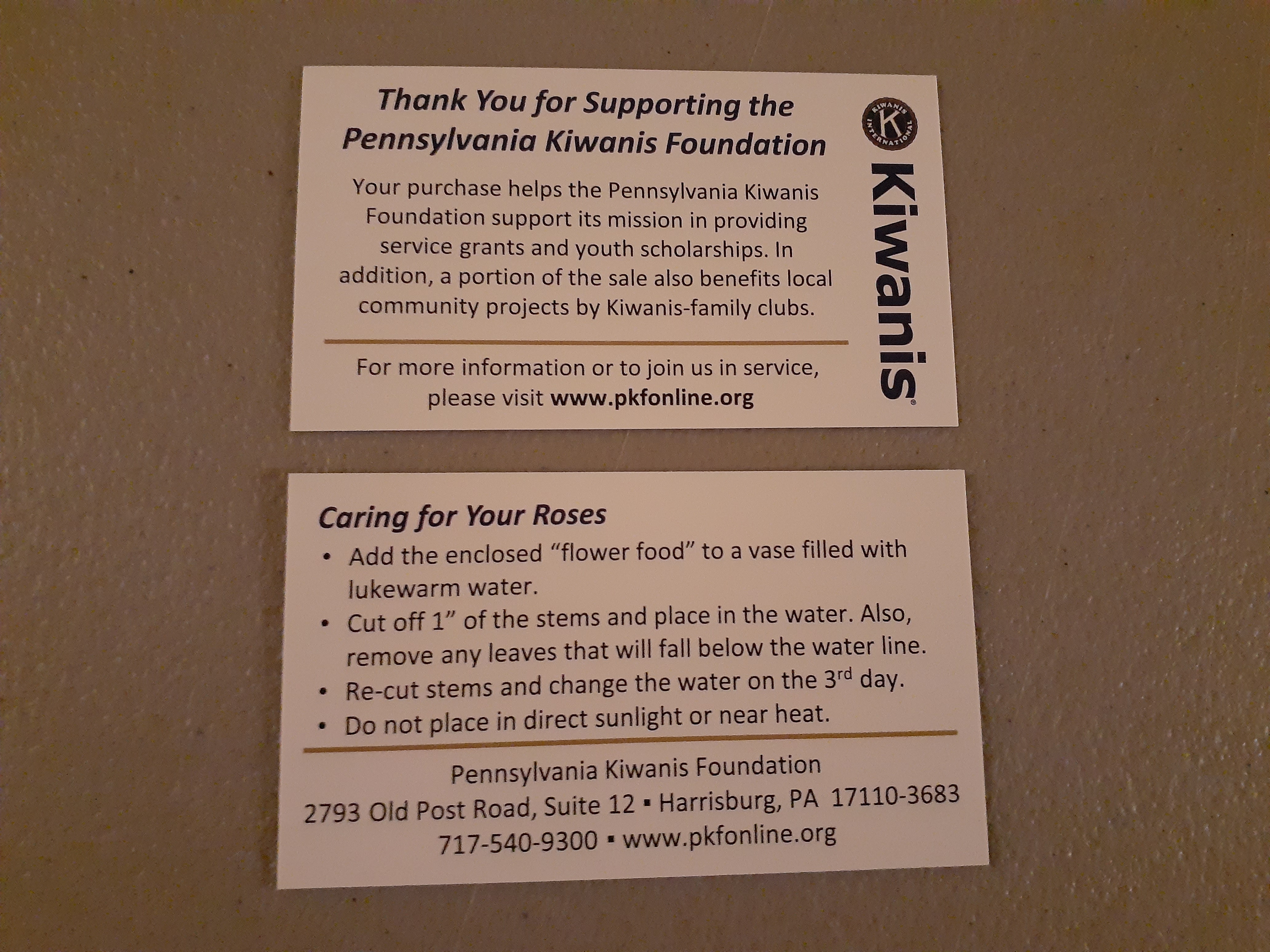 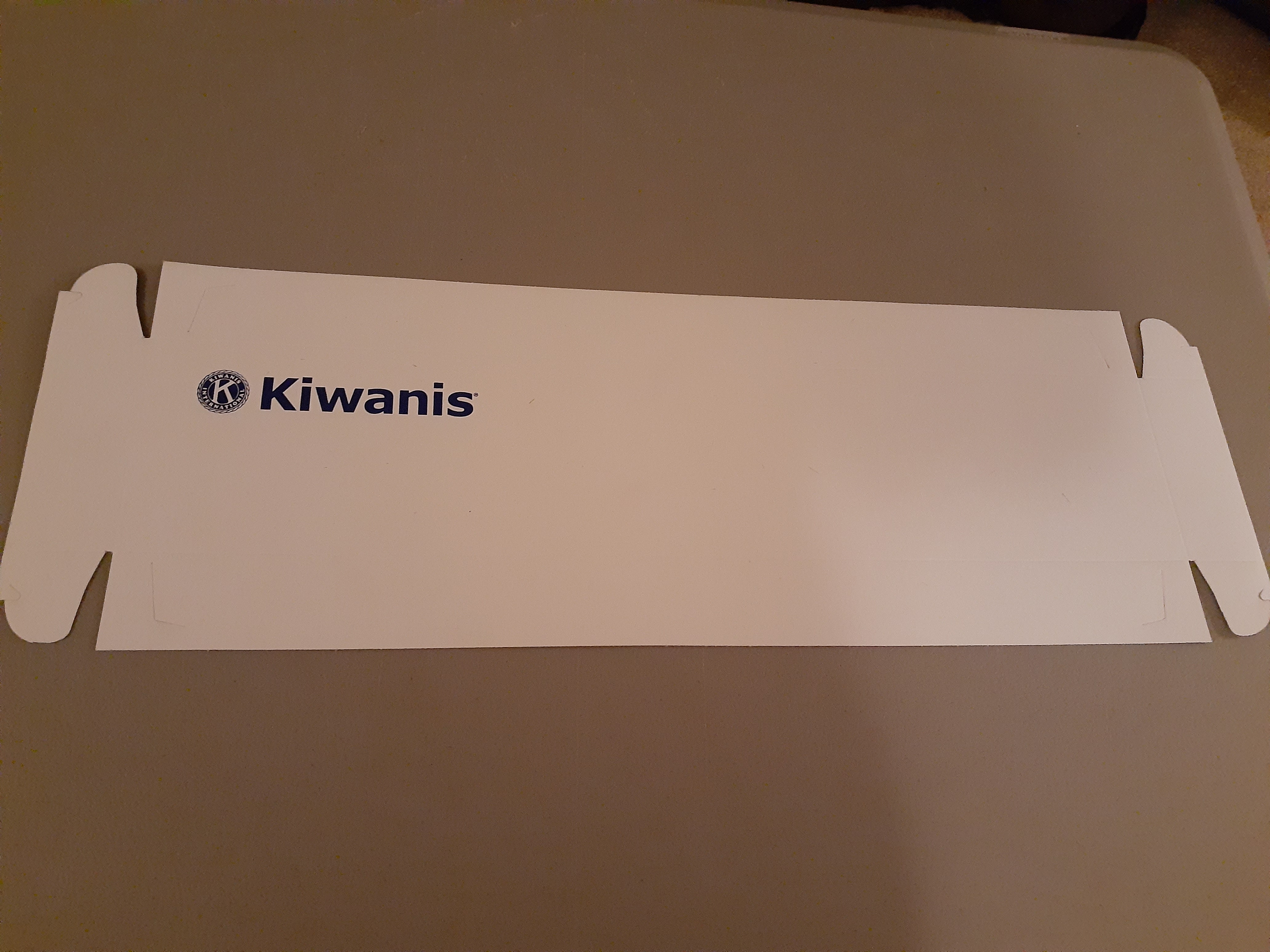 Assembling Your Roses
Put together boxes, add Kiwanis sticker to lid
Remove roses from plastic
Wipe stems with rag
Place tissue paper in box
Place six roses facing one direction, six roses facing opposite direction
Fold tissue paper over roses
Place PKF Thank you on top (add club flyer if you wish)
Close the box and  attach gold band

Recommendations from the rose distributer
Covid-19
Florist: roses are from Central/South America
They have had no issues and have been following CDC regulations
Clubs for distribution: can easily pack and distribute while following CDC regulations, social distancing, etc.
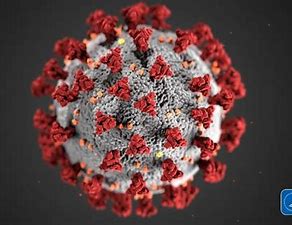 Rose Sale Tips
Establish a club goal
Consider buying additional roses to allow for extra sales past deadline
Get your Service Leadership Programs involved
Final order must be in increments of 10 dozen
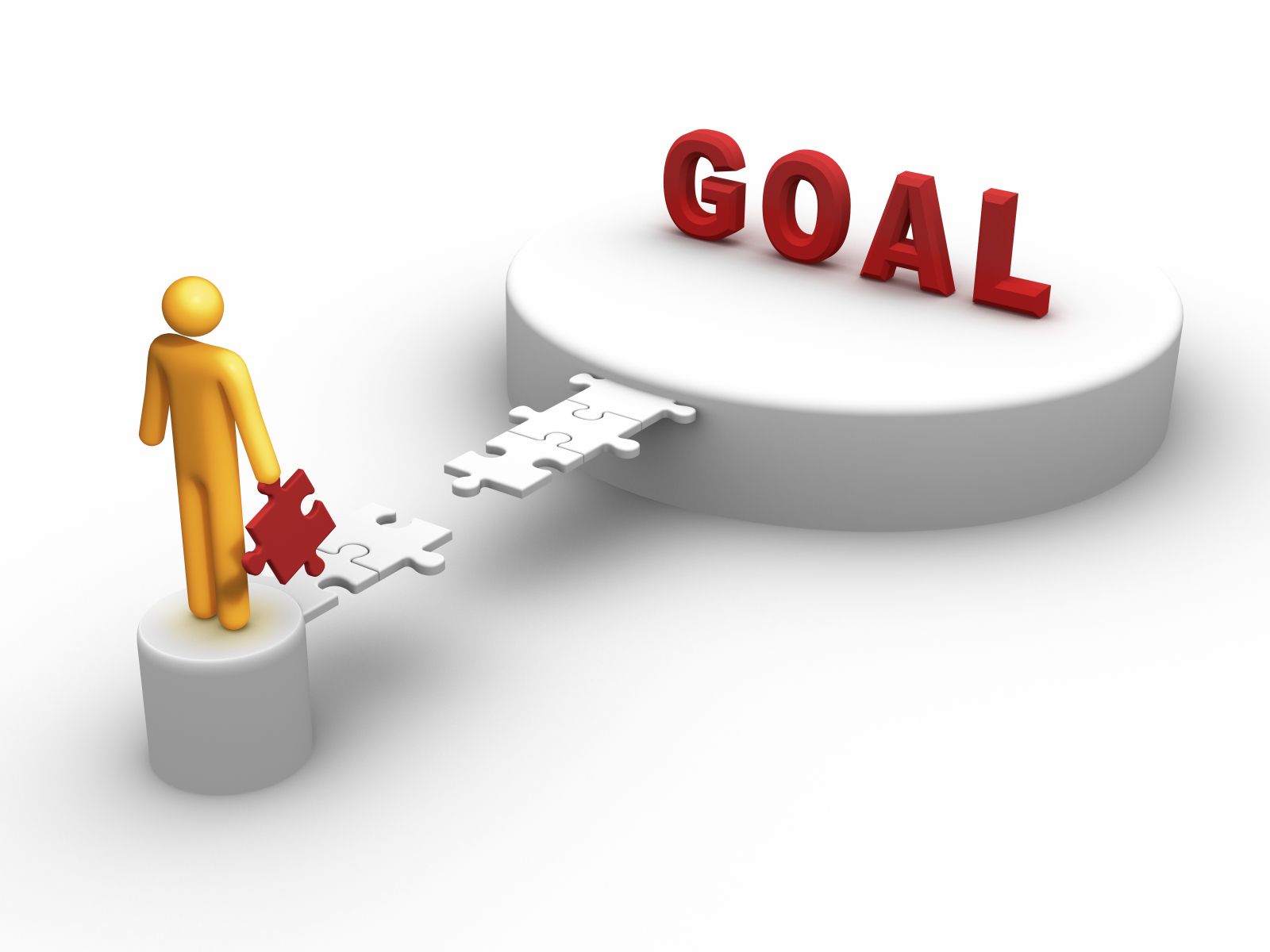 Early Learning Program
Clubs will apply by presenting an Early Learning project
Clubs will receive up to $500 toward their project
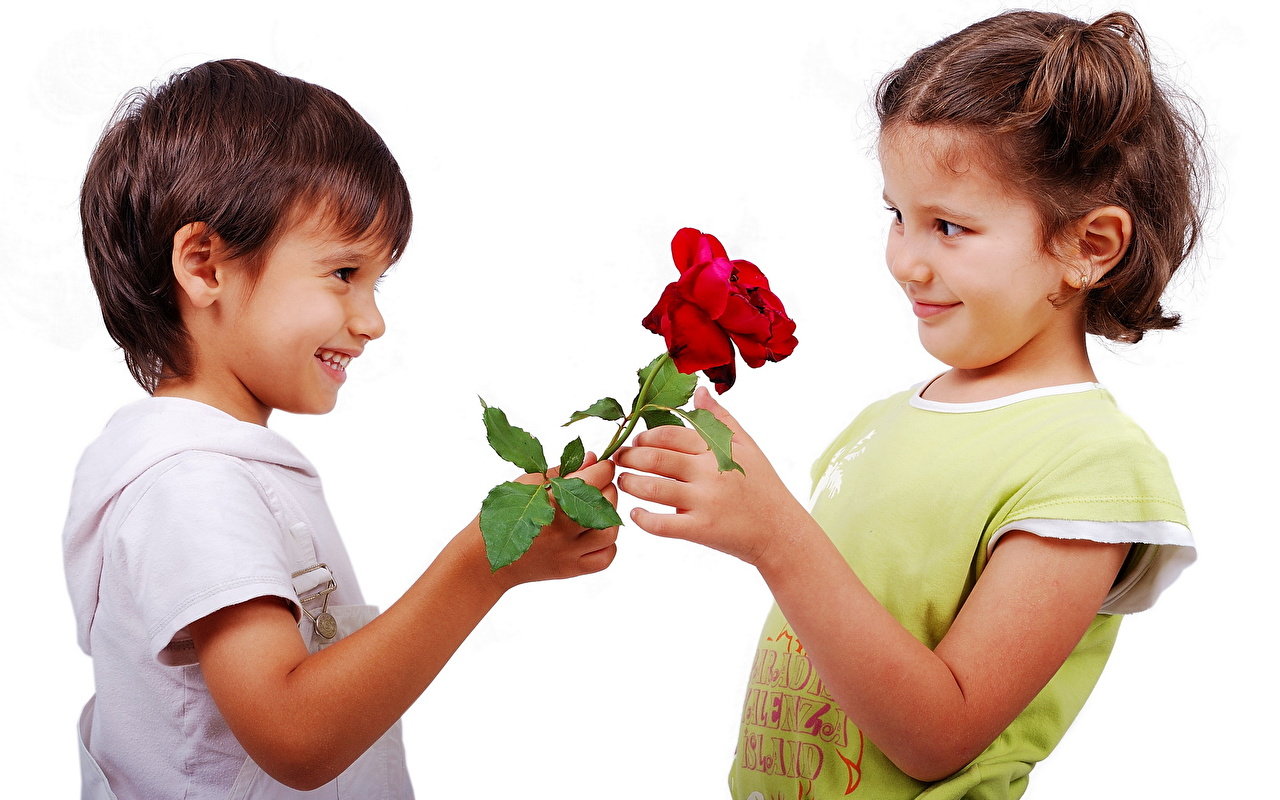 Thank You
By participating….
Your clubs will help PKF be able to provide grants and scholarships
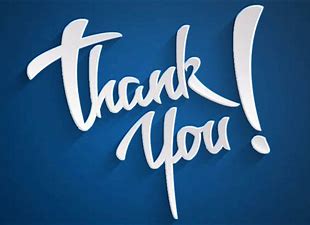 Questions
Questions?

Contact at any time…
rosesale@pkfonline.org
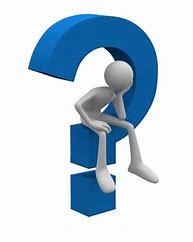